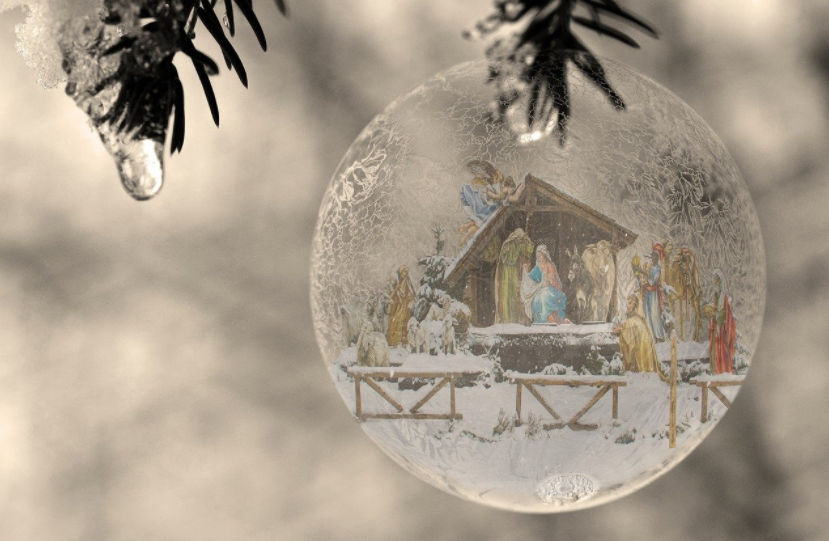 KolĘda bożonarodzeniowa
Cicha noc, święta noc,Pokój niesie ludziom wszem,A u żłóbka Matka ŚwiętaCzuwa sama uśmiechniętaNad dzieciątka snem,Nad dzieciątka snem.
Cicha noc, święta noc,Pastuszkowie od swych trzódBiegną wielce zadziwieniZa anielskim głosem pieniGdzie się spełnił cud,Gdzie się spełnił cud.
Cicha noc, święta noc,Narodzony Boży SynPan Wielkiego majestatuNiesie dziś całemu światuOdkupienie win,Odkupienie win.
Cicha noc, święta noc,Jakiż w tobie dzisiaj czasW Betlejem dziecina świętaWznosi w górę swe rączęta,Błogosławi nam,Błogosławi nam.
Moją ulubioną piosenką świąteczną jest „Cicha noc”
W autorstwie Josepha Mohra
Jest moją ulubioną ,ponieważ ma przyjemne i spokojne tempo.
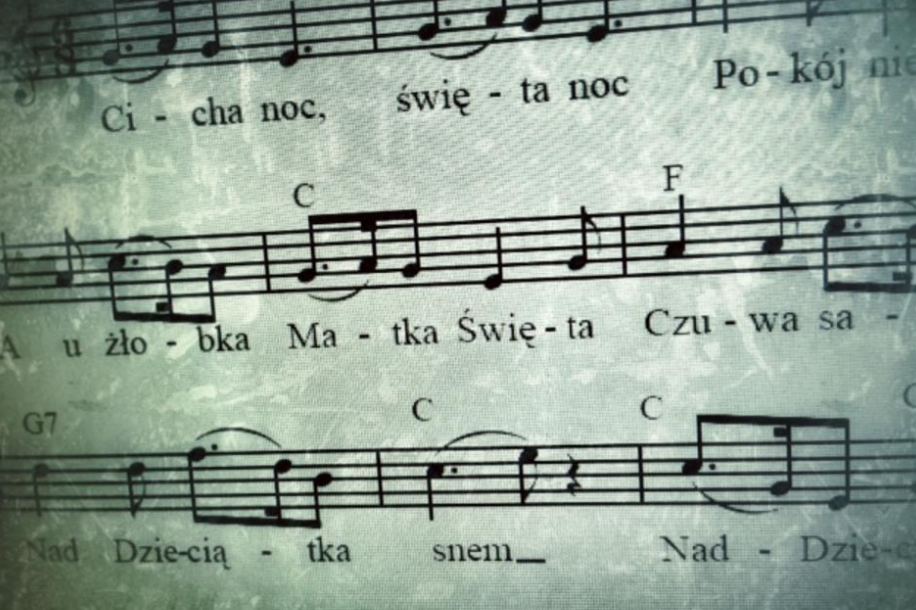 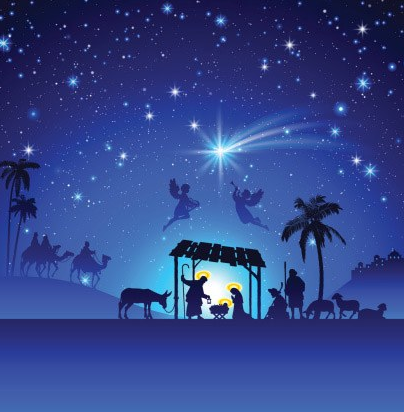 Informacje o kolędzie:
Cicha noc – jedna z najbardziej znanych kolęd na świecie, po raz pierwszy wykonana podczas pasterki w 1818 roku, w austriackim Oberndorf bei Salzburg. Autorem słów Stille Nacht był Joseph Mohr, melodię ułożył Franz Xaver Gruber. Słowa jednej z wersji w języku polskim ułożył ok. 1930 roku Piotr Maszyński.
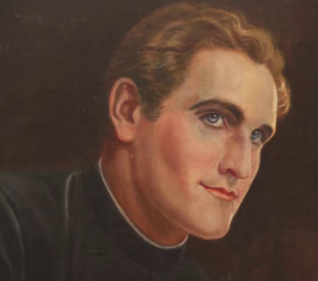 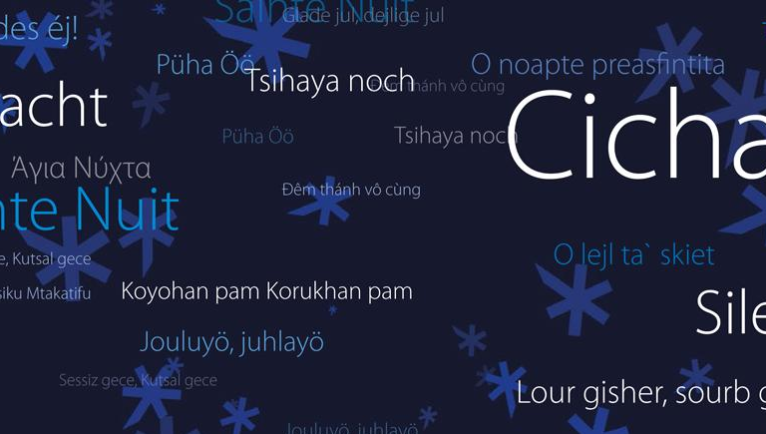 Kolędę przetłumaczono na ponad 300 różnych języków i dialektów (Kolekcja Wallace Bronner, Frankenmuth, Michigan, USA).